Curriculum vitae
Lección
Calentamiento:
Escribe o inventa dos experiencias laborales en relación con el puesto solicitado.
Datos de información
Nombre completo
Dirección de domicilio
Dirección de correo electrónico
Número de teléfono
Objetivo:
Ejemplos
Obtener una plaza de docente del nivel secundario o preparatorio. Facilitar el aprendizaje de las matemáticas.
 Obtener un puesto en la empresa, para contribuir con mi experiencia en prácticas y habilidad en el logro de las metas generales de la empresa, con la oportunidad de continuar desarrollándome.
Formar parte de una sólida organización donde pueda expandir y desarrollar mis conocimientos, capacidad de comunicación, contribuyendo así al cumplimiento de las metas de la compañía
El objetivo debe mencionar su meta personal en relación con el puesto solicitado. 
Recomendación:
Usar verbos de acción 
Mencionar interes en el puesto 
Sencillo y preciso
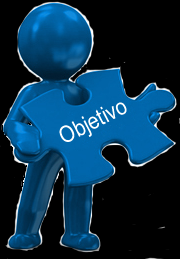 Formación académica :
En orden cronológico, empezando con lo más recientes.  Menciona donde que qué has estudiado. Incluye:
Nombre del centro
Nombre del título 
Fecha en la que se realizaron los estudios (inicio y fin)
En el apartado de datos académicos es recomendable comenzar por el nivel máximo de formación alcanzado, tales como carrera universitaria, máster, postgrado o similares, que son los estudios que normalmente dan acceso al objetivo profesional.
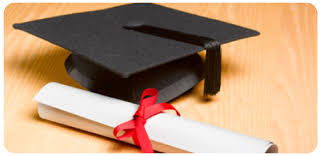 Experiencia laboral:
También en orden cronológico
Escribir frases simples y precisas sobre sus encargos y responsabilidades.
Utilizar una variedad de términos  y verbos de acción. 
Sustituir palabras por sinónimos para no repetirse.
Experiencia Laboral:  Ejemplo
Ama de llaves ejecutiva. Hotel NH La Avanzada. Leioa, Bizkaia.
 Octubre 2014 – Febrero 2017.
Responsabilidades:  Planificación y gestión de departamentos de ama de llaves y zonas comunes. Supervisión de habitaciones y áreas de servicio. Control de gastos en el Departamento de Ama de Llaves. Supervisión y control de equipos. Gestión de quejas y reclamaciones
Habilidades profesionales
Describe tus habilidades, destrezas, cualidades
Ejemplo: 
Carácter flexible para gestionar equipos.
Capacidad para detectar y resolver problemas.
Grandes dotes de empatía con el cliente.
Competencias digitales
Una lista de destrezas y competencias digitales.
Ejemplos: 

Experiencia en el uso del programa ______. 
Manejo profesional del paquete Microsoft Office.
Verbos de acción para CV
Existe un truco para conseguir que tu curriculum vitae resulte más atractivo: utilizar verbos de acción. El uso moderado de palabras o verbos de acción en el curriculum pueden otorgarle mayor rendimiento y motivación a tu documento
Miren la hoja de los verbos de acción.
Ejercicio: Sustituye las palabras por silabas.
Comunicar con los clientes frustrados para reducir al mínimo las quejas planteadas a la alta dirección. 

Resolver las quejas del cliente para minimizar los escalamientos de queja
Práctica: Sustituye las palabras por silabas
Sé usar el programa Microsoft word.
Agarro información sobre acontecimientos contemporáneos. 
Hago planes de lección. 
Preparo planes de diseño. 
Hablo con clientes y arreglo problemas. 
Organizo eventos para la compañia. 
Manejo las redes sociales para el hotel.
Escucho reclamaciones y quejas de los clientes.
Trabajo bien en equipo. 
Colaboro con los miembros de mi equipo.
Escribo discursos y presentaciones.
Carta de introducción: